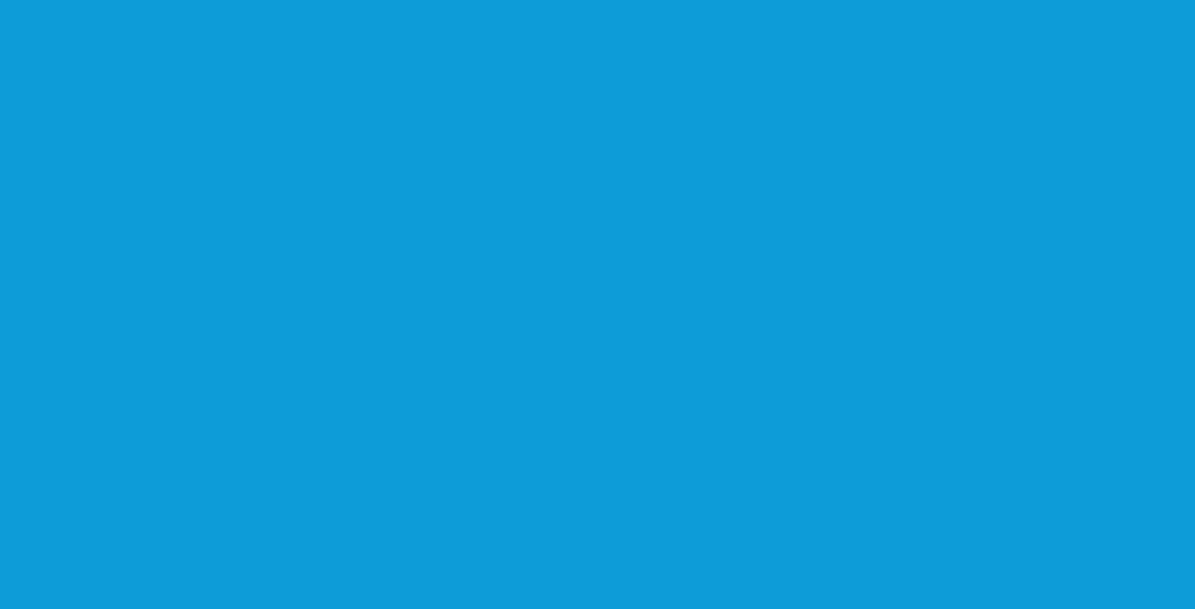 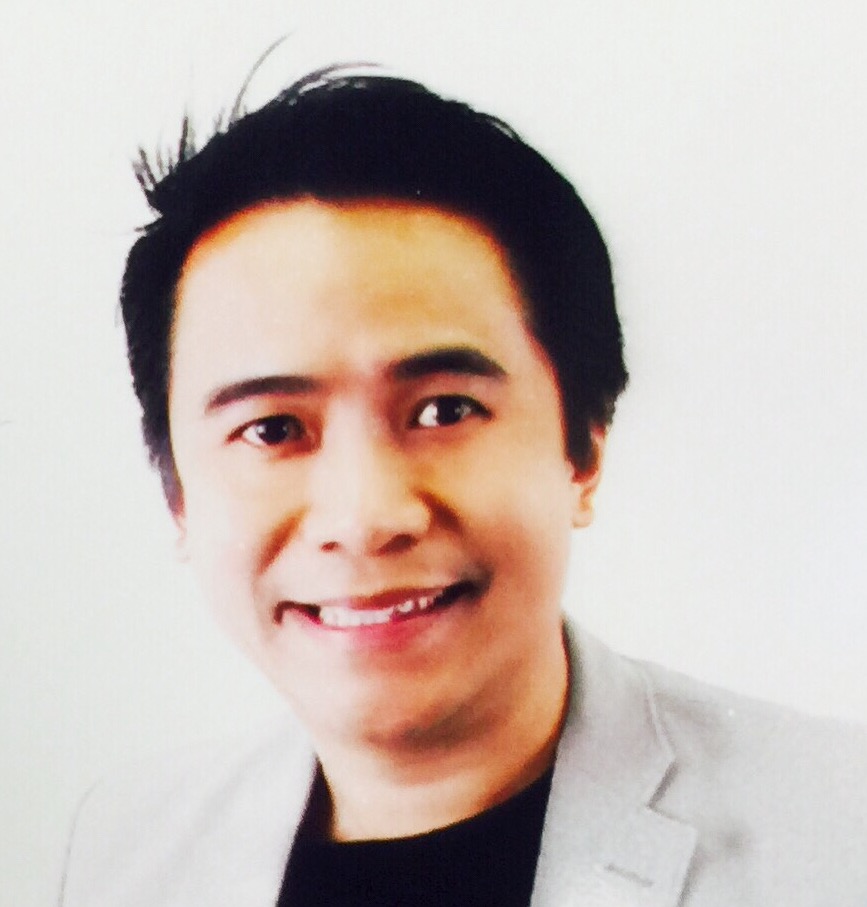 SOMPOAT CHANSOMBOON
Director, Business Innovation & dtac Accelerate
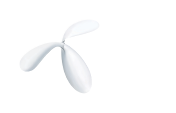 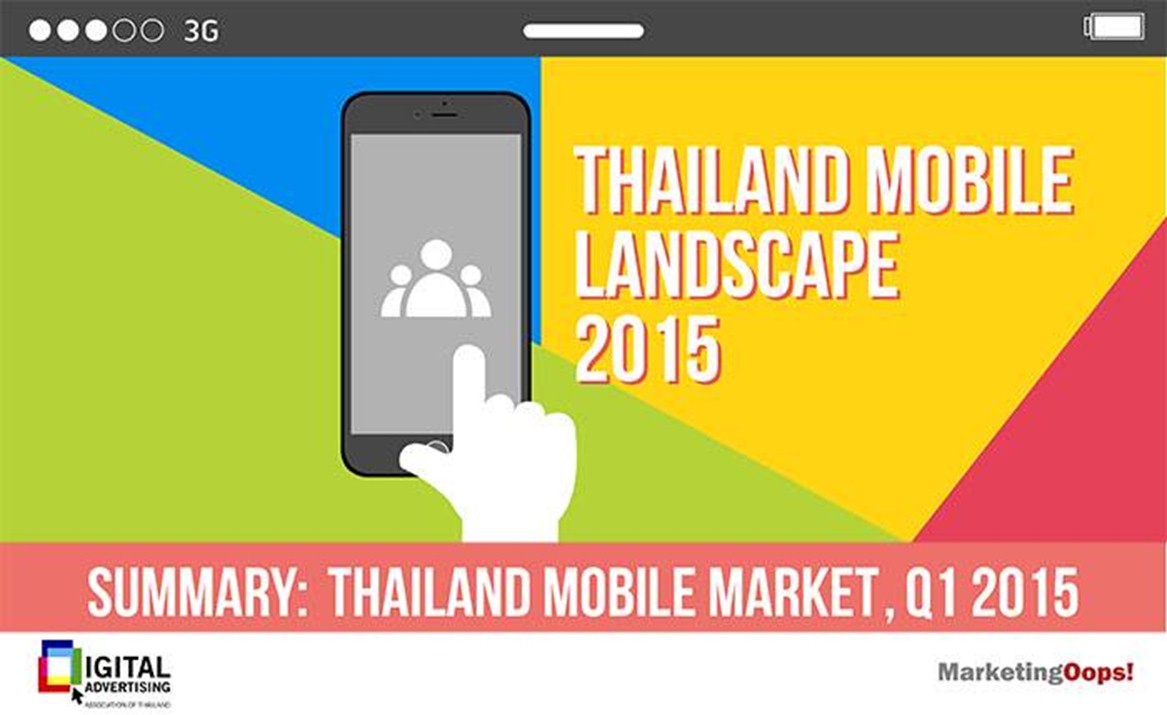 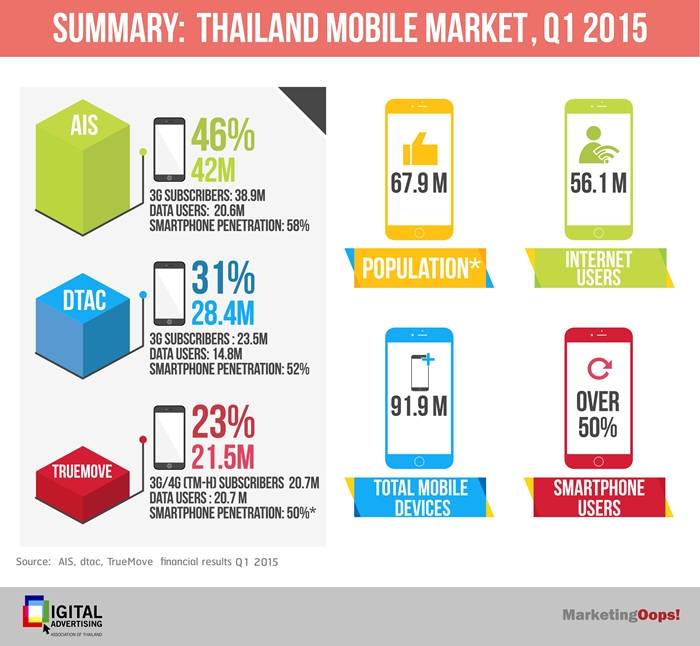 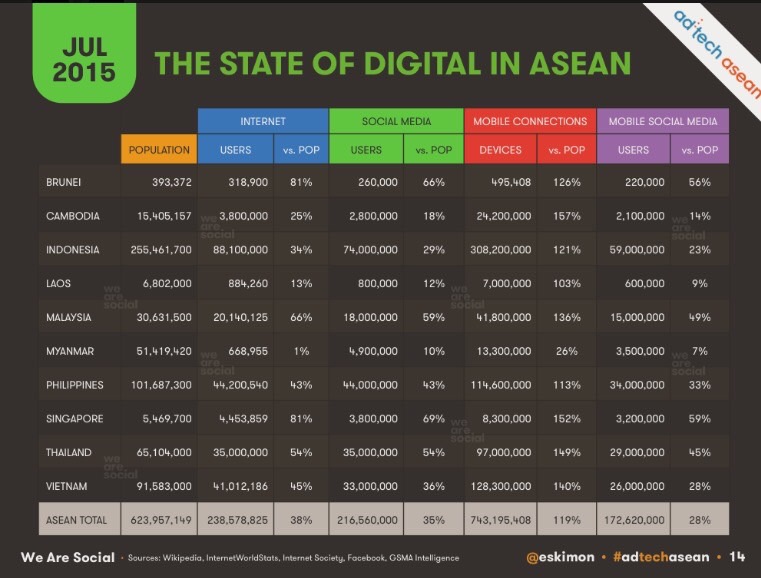 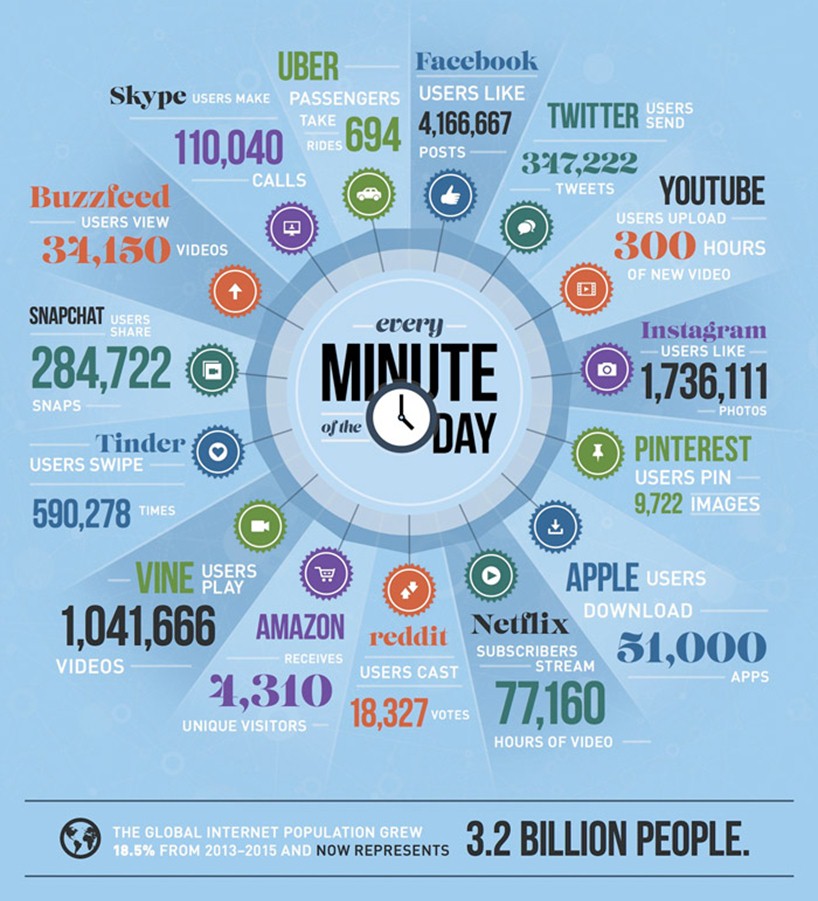 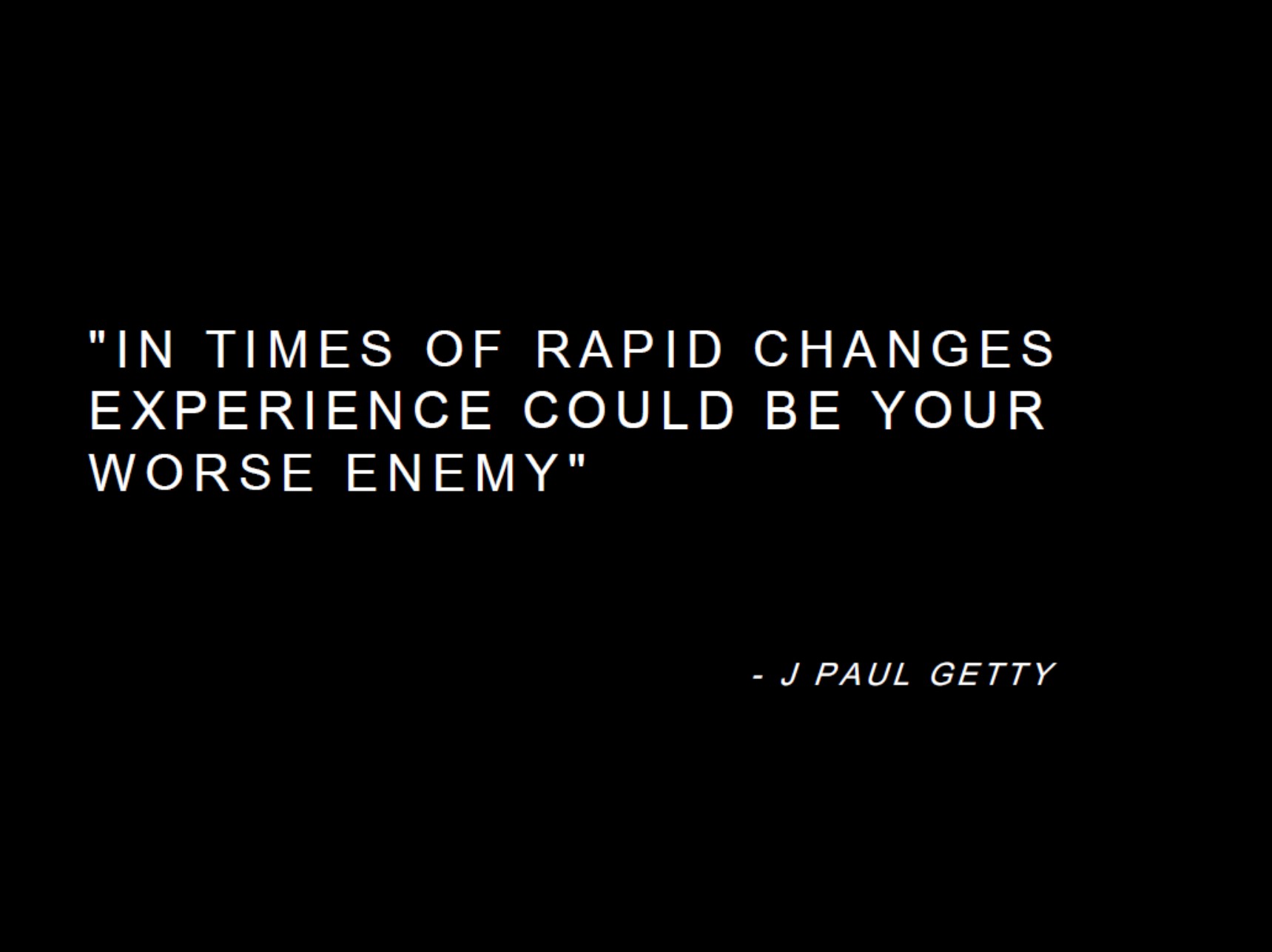 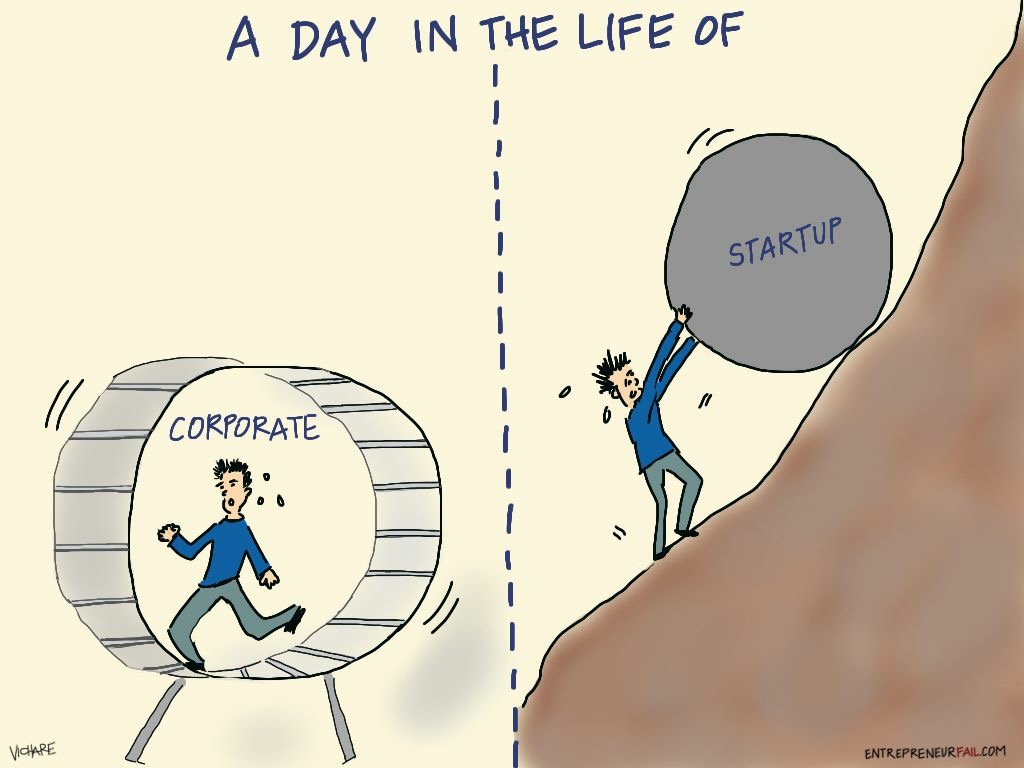 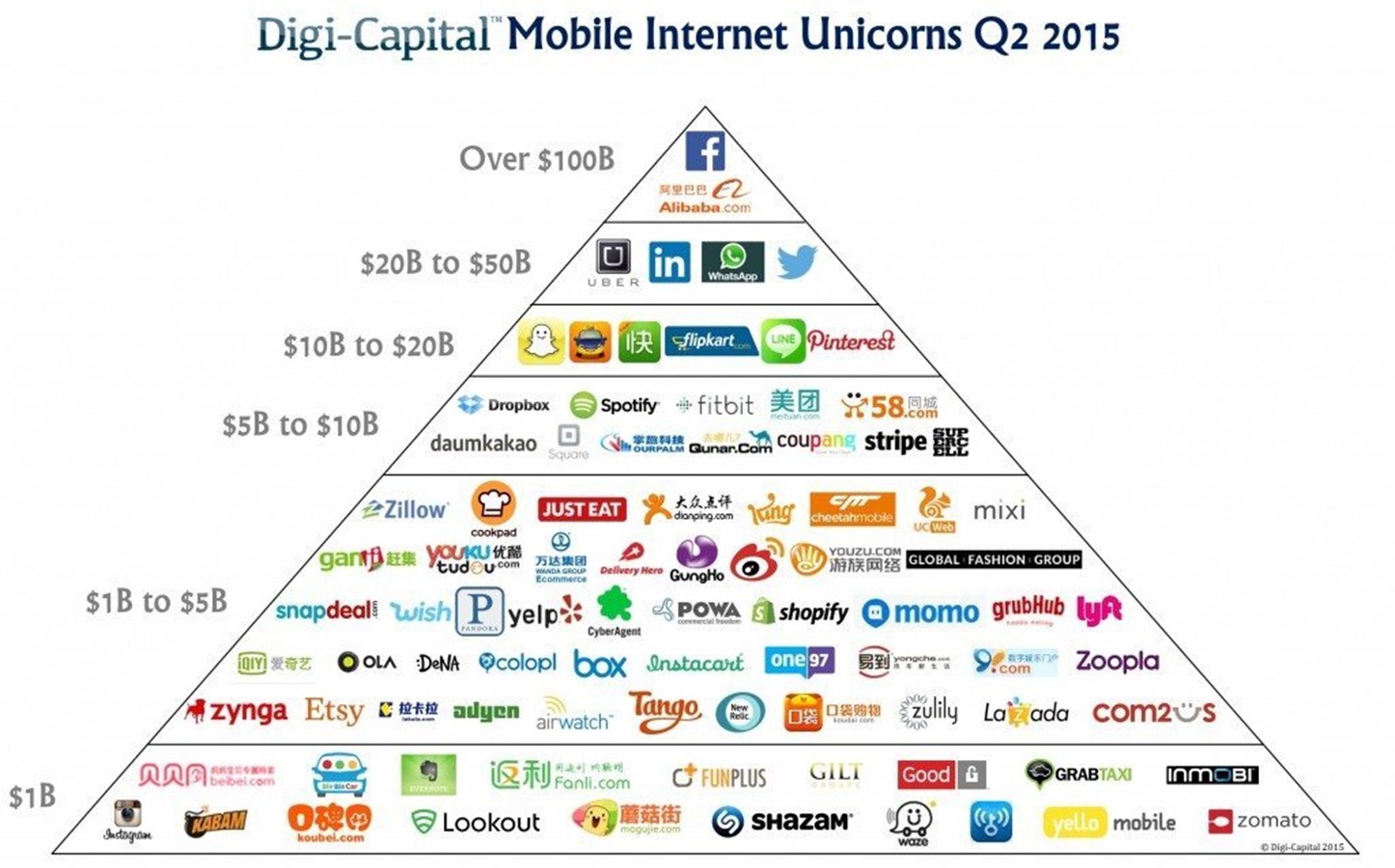 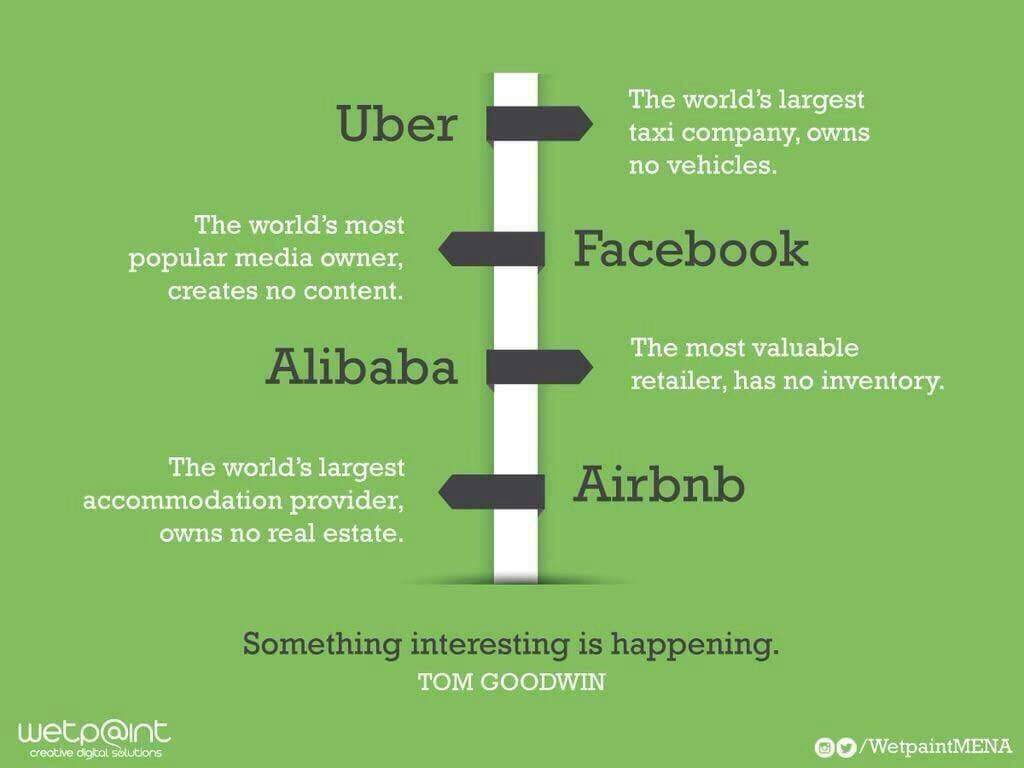 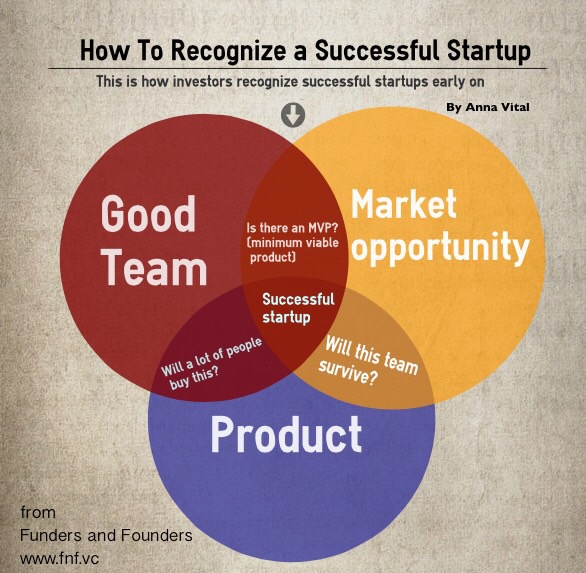 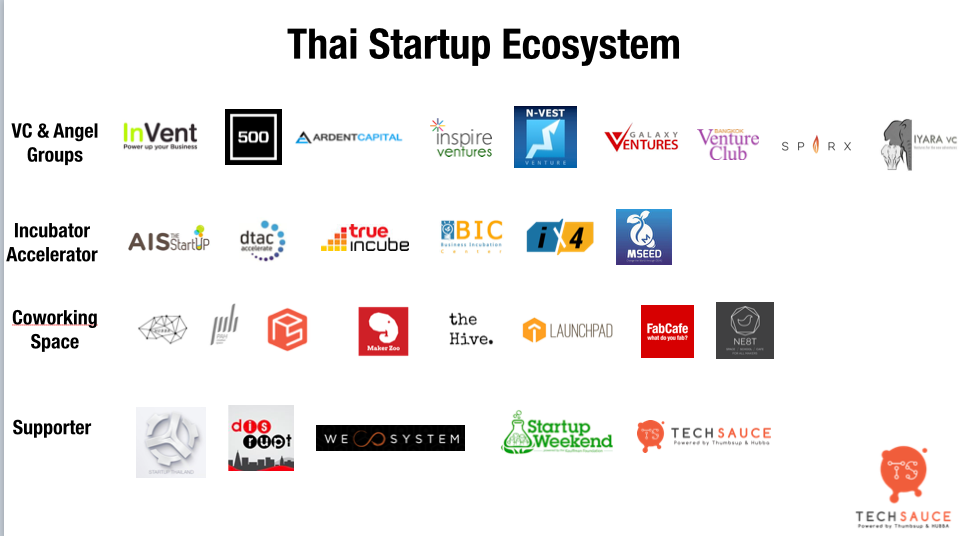 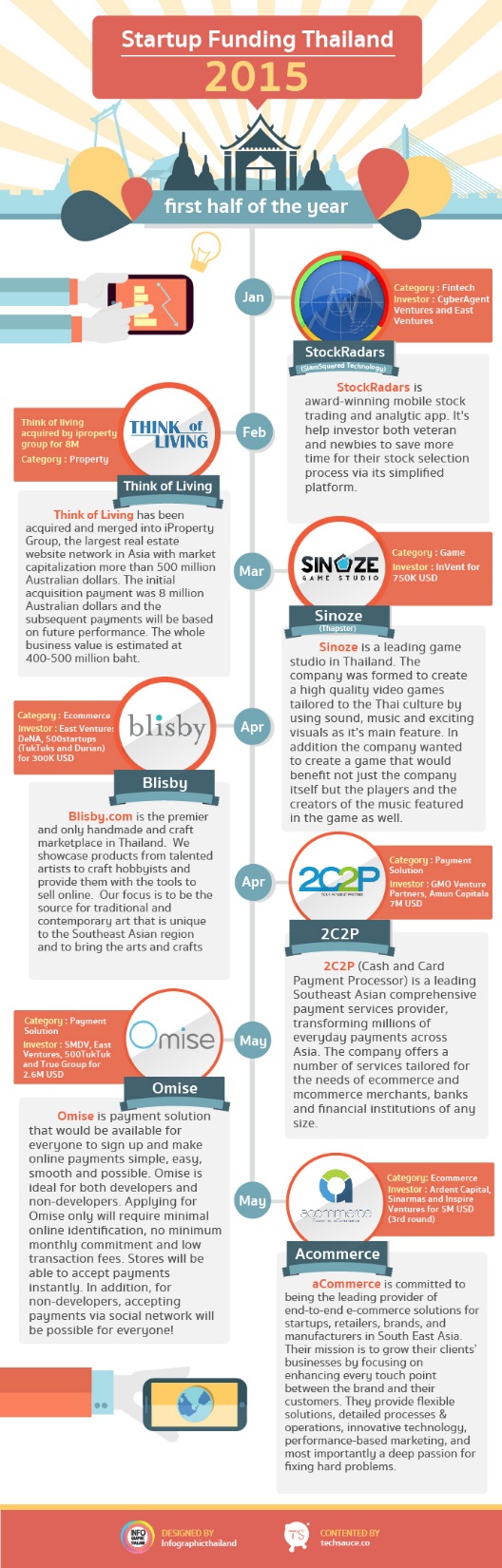 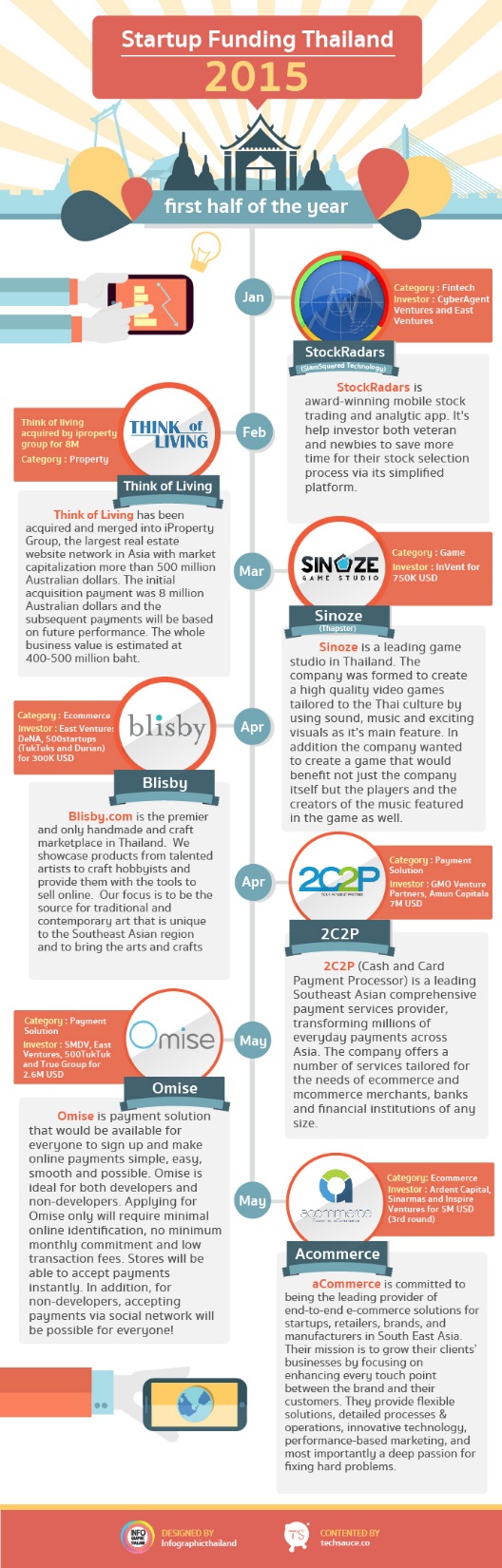 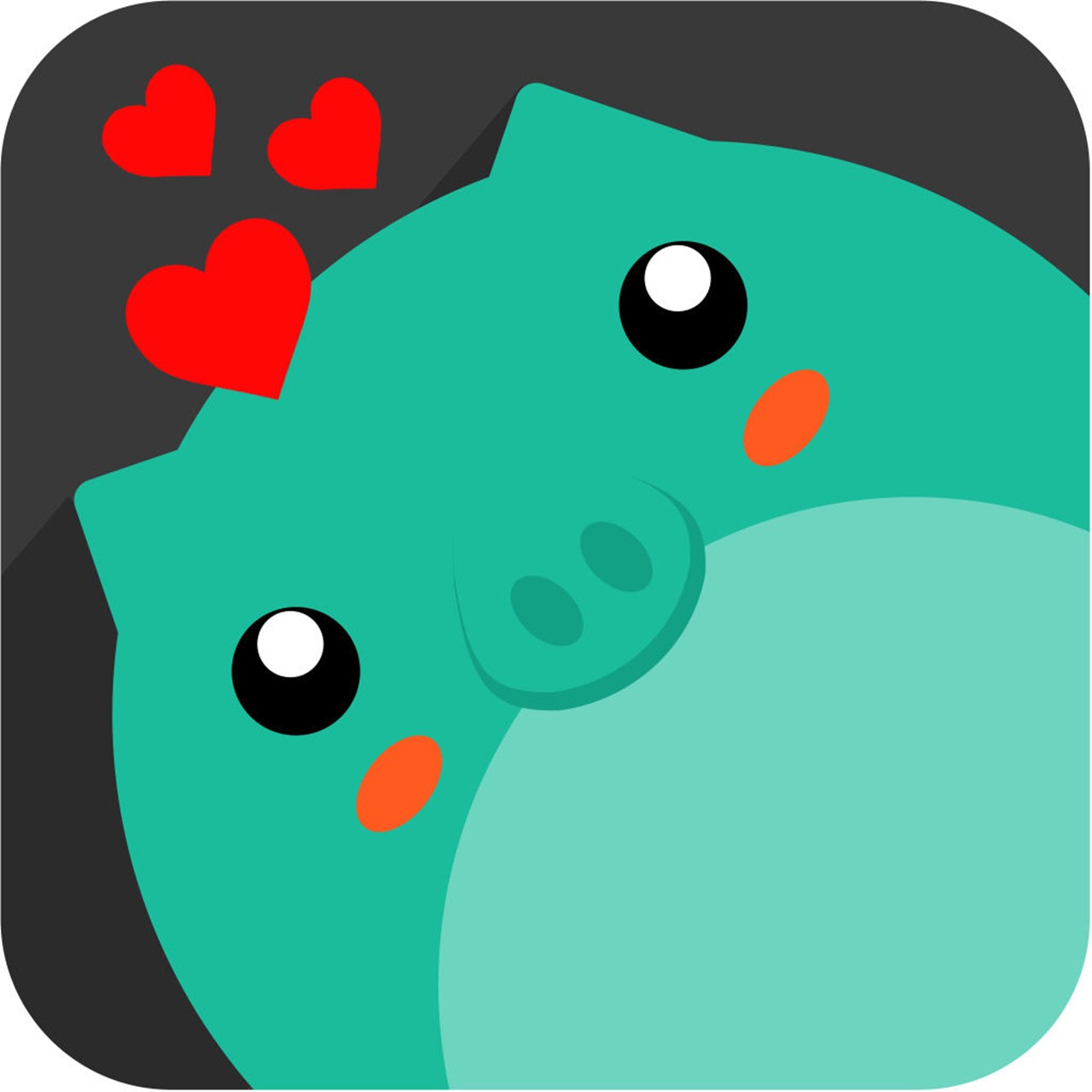 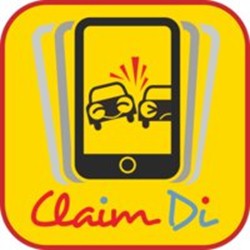 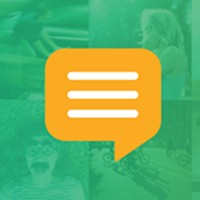 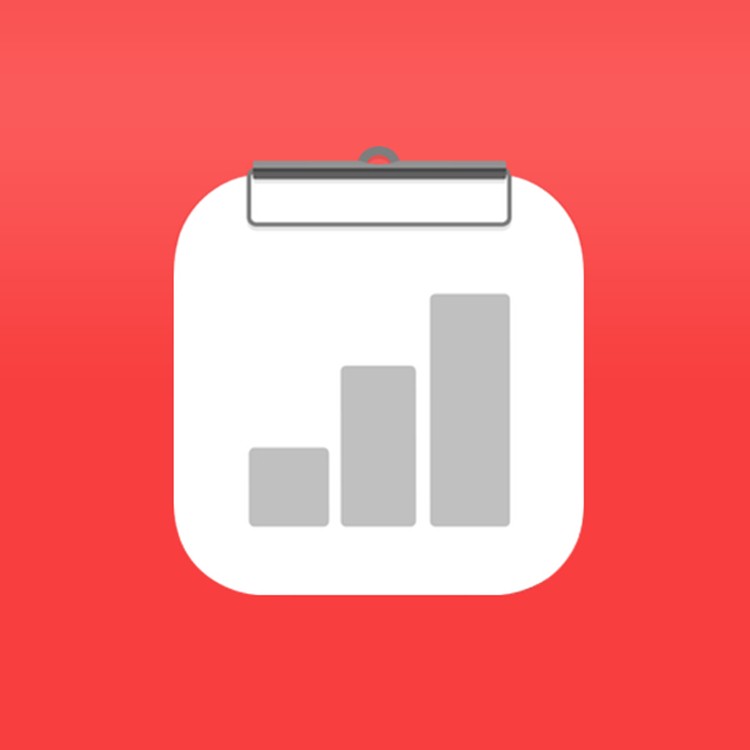 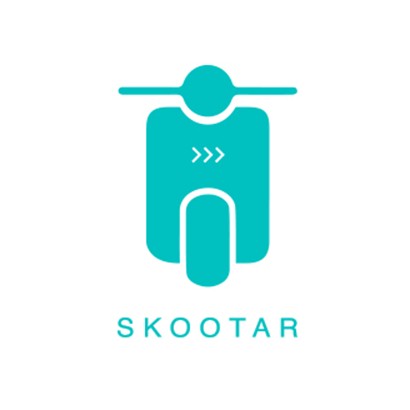 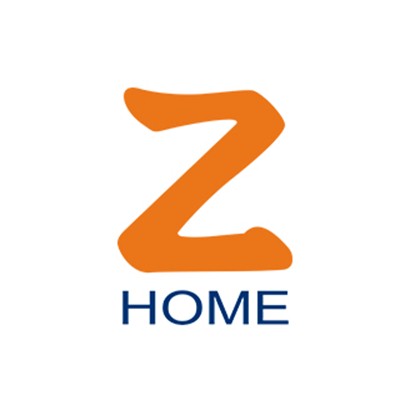 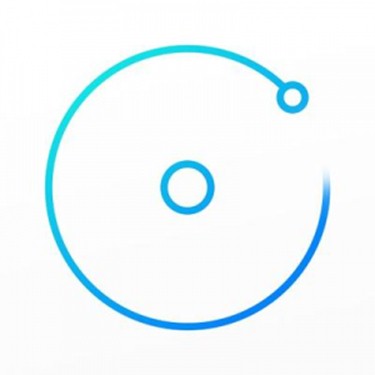 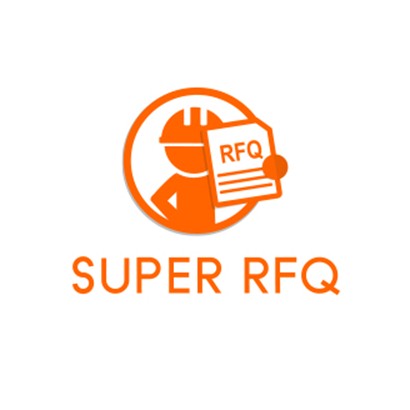 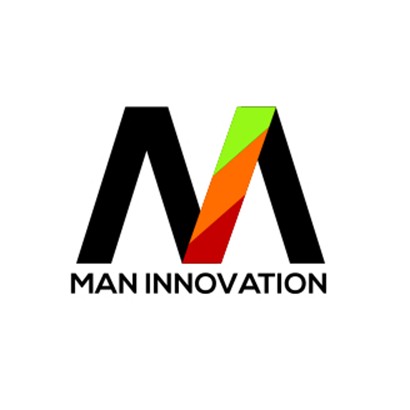 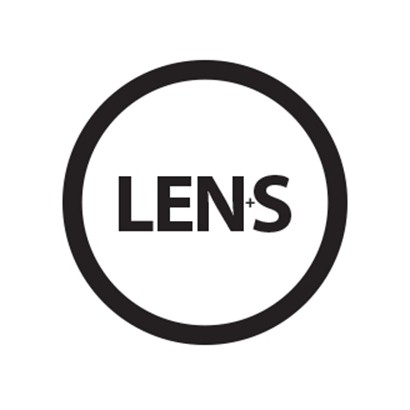 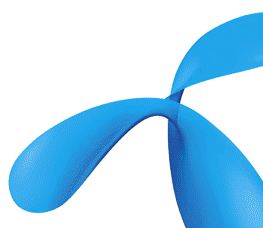 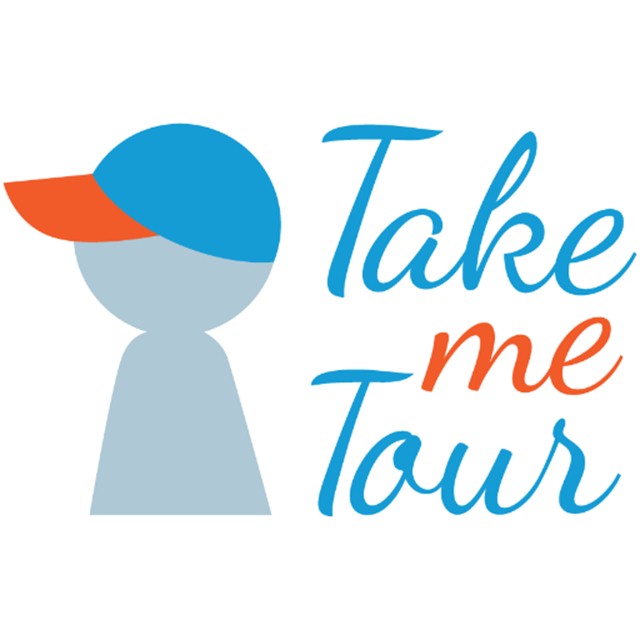 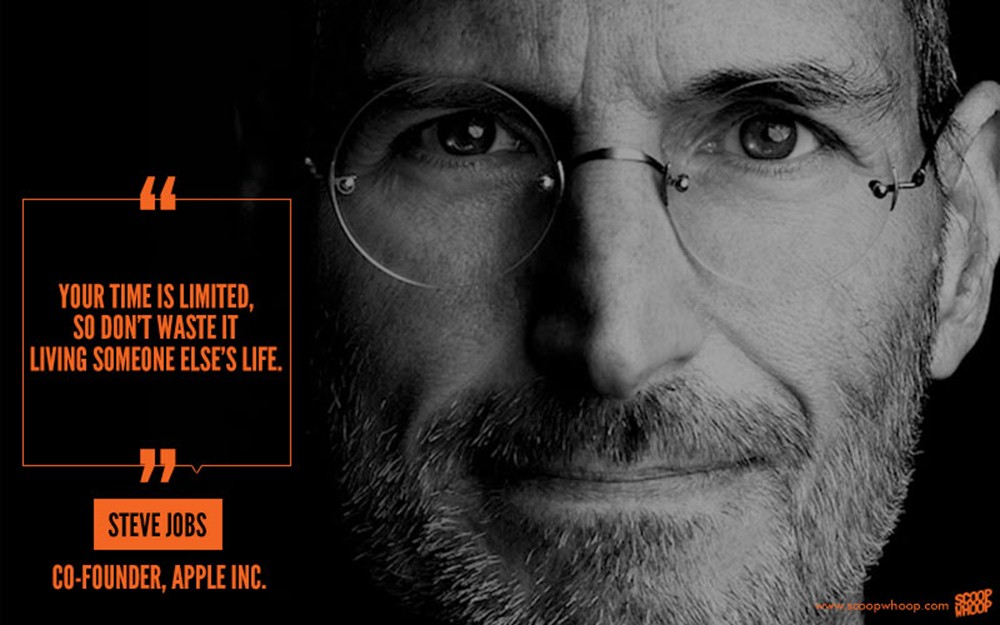